Hello and welcome ladies and gentlemen! Today we will show you what we have been up to for the 4th inspire challenge!
-all pictures belong to 6/7 don’t copyright us! Please.
As you can see this is our list of our amazing ideas in 6/7! Onto the next slide!
This is one of our marvellous students creation.
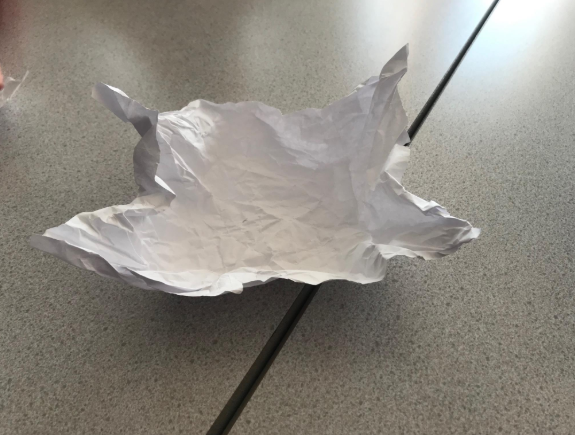 This is a student making a creation! Amazing, right?
Here are some more students and their creations!
-again these are 6/7 pictures don’t copyright me!
These are one of our students shoes!
-not too sure where the paper is….IT DISSAPERED!
SOME MORE OF THESE AWESOME CREATIONS HERE!
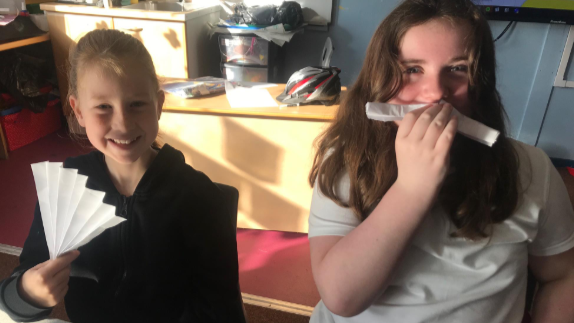 Almost done! The last couple of pictures await you!
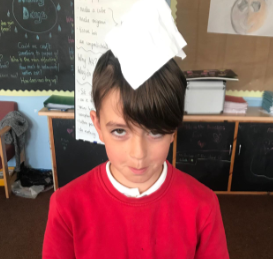 The last picture…good job you got through it!
-for the LAST TIME! All pictures belong to 6/7 DON’T COPYRIGHT ME
THAT WAS THE END OF THE 4TH INSPIRE CHALLENGE…BUT NOT THE END OF OUR JOURNEY.
-for the last LAST time all picture belong to 6/7 DON’T COPYRIGHT ME PLEASE!